Figure 1. Behavioral assessment of sensorimotor integration and whisker-mediated sensory perception. (A–F) Bar diagrams ...
Cereb Cortex, Volume 26, Issue 7, July 2016, Pages 3260–3272, https://doi.org/10.1093/cercor/bhw066
The content of this slide may be subject to copyright: please see the slide notes for details.
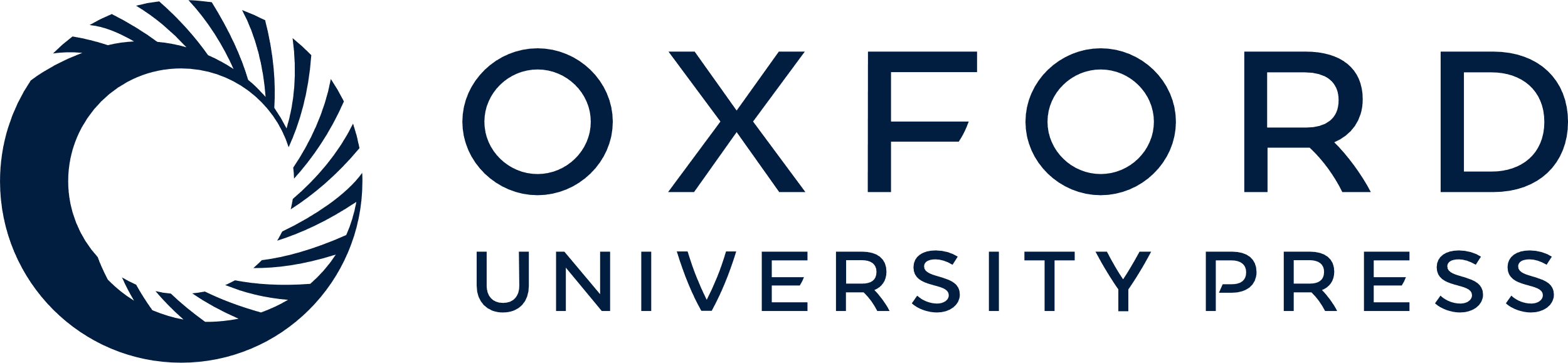 [Speaker Notes: Figure 1. Behavioral assessment of sensorimotor integration and whisker-mediated sensory perception. (A–F) Bar diagrams demonstrating quantitative differences in the beam-walking test performance between PRG-1-KO (KO, gray columns) mice (n = 18) and wild-type (WT, open columns) littermates (n = 18). The following parameters have been assessed: number of slides (A), mean number of slides per 100 cm (B), number of turns (C), running speed (D), running time (E), and path length (F). Results show mice performance on 20, 10, and 5 mm wide beams during 180 s and summary of all beams (all). (G) Bar diagrams demonstrating quantitative differences in the Rota Rod test performance between PRG-1-KO (KO, grey columns) mice (n = 18) and wild-type (WT, open columns) littermates (n = 18) in terms of speed at the time of fall. Data were obtained from 3 trials per mouse. (H) Mouse performance in a sandpaper maze designed to assess whisker-mediated sensory perception. While WT animals improved over time (n = 7 WT mice), PRG-1 KO mice did not improve above chance levels (n = 12 PRG-1 KO mice; performance over time and between groups was calculated using a 2-way ANOVA). Values represent mean ± SEM. Asterisks mark statistically significant differences, *P < 0.05, **P < 0.01, ***P < 0.001, and ****P < 0.0001.


Unless provided in the caption above, the following copyright applies to the content of this slide: © The Author 2016. Published by Oxford University PressThis is an Open Access article distributed under the terms of the Creative Commons Attribution Non-Commercial License (http://creativecommons.org/licenses/by-nc/4.0/), which permits non-commercial re-use, distribution, and reproduction in any medium, provided the original work is properly cited. For commercial re-use, please contact journals.permissions@oup.com]